ИСПОЛЬЗОВАНИЕ  ИНФОРМАЦИОННО-КОММУНИКАТИВНЫХ  ТЕХНОЛОГИЙ В ОБРАЗОВАТЕЛЬНОЙ  ДЕЯТЕЛЬНОСТИ С ДЕТЬМИ  РАННЕГО  ВОЗРАСТА.
К.У.  ХАНТЫ-МАНСИЙСКОГО  АВТОНОМНОГО ОКРУГА-ЮГРЫ  «УРАЙСКИЙ СПЕЦИАЛИЗИРОВАННЫЙ ДОМ РЕБЕНКА»
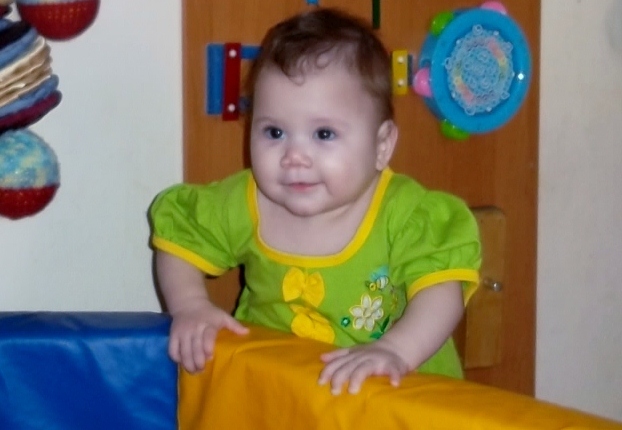 гр.№2 
Подготовила:
Торсукова Н.А.
[Speaker Notes: ИСПОЛЬЗОВАНИЕ  ИНФОРМАЦИОННО-КОММУНИКАТИВНЫХ  ТЕХНОЛОГИЙ В ОБРАЗОВАТЕЛЬНОЙ  ДЕЯТЕЛЬНОСТИ С ДЕТЬМИ  РАННЕГО  ВОЗРАСТА.]
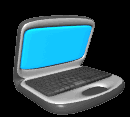 Мы живём в XXI веке, веке информации. Информатизация общества – это реальность наших дней. Современные информационные технологии всё больше и больше внедряются в нашу жизнь, становятся необходимой частью современной культуры.
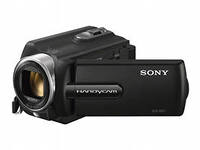 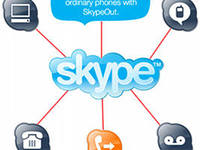 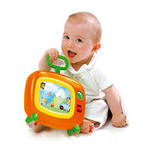 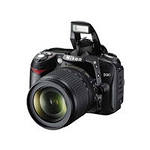 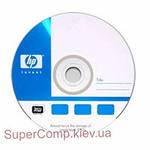 [Speaker Notes: Мы живём в XXI веке, веке информации. Информатизация общества – это реальность наших дней.]
Использование ИКТ в деятельности дошкольного образования:
Компьютер может использоваться в следующих направлениях:
1. Знакомство с возможностями ЭВМ в области хранения и обработки
информации (с помощью компьютеров мы можем писать, рисовать,
слушать и создавать музыку и т.д.) и получения первичных навыков
обращения с ними.
2. Компьютер как средство интеллектуального развития дошкольника,
для формирования творческого воображения, быстрого реагирования
на ситуацию, познание окружающего мира.
3.Компьютер как средство взаимодействия.
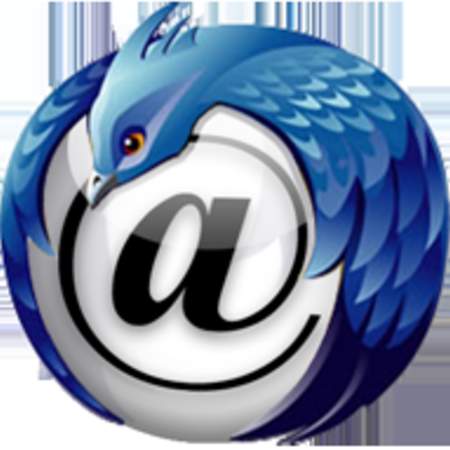 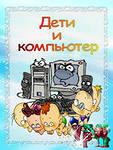 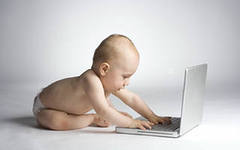 [Speaker Notes: Компьютер может использоваться в следующих направлениях:
(с помощью компьютеров мы можем писать, рисовать,
слушать и создавать музыку и т.д.) 
2. Компьютер как средство интеллектуального развития дошкольника,
для формирования творческого воображения, быстрого реагирования
на ситуацию, познание окружающего мира.
3.Компьютер как средство взаимодействия.]
Где же ИКТ могут помочь современномупедагогу в его работе?
1. Подбор иллюстративного материала к занятиям и для оформления
стендов, группы, кабинетов (сканирование, Интернет; принтер,
презентация).
2. Подбор дополнительного познавательного материала к занятиям,
знакомство со   сценариями праздников и других мероприятий.
3. Обмен опытом, знакомство с периодикой, наработками других
педагогов.
4. Оформление групповой документации, отчетов. Компьютер
позволит не писать отчеты и анализы каждый раз, а достаточно
набрать один раз схему и в дальнейшем только вносить необходимые
изменения.
5. Создание презентаций в программе Рower Рoint для повышения
эффективности образовательных занятий с детьми и педагогической
компетенции.
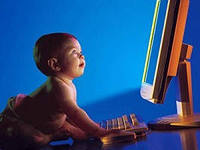 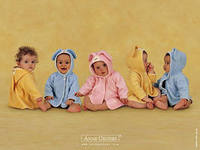 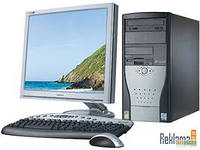 [Speaker Notes: Где же ИКТ могут помочь современномупедагогу в его работе?
Подбор иллюстративного материала к занятиям 
. Подбор дополнительного познавательного материала 
Обмен опытом, знакомство с периодикой, наработками других
педагогов.
Компьютер
позволит не писать отчеты и анализы каждый раз, а достаточно
набрать один раз схему и в дальнейшем только вносить необходимые
изменения.
Создание презентаций в программе Рower Рoint для повышения
эффективности образовательных занятий с детьми и педагогической
компетенции.]
ИСПОЛЬЗОВАНИЕ ИКТ НА ЗАНЯТИЯХ ПОМОГАЕТ ДЕТЯМ: - ориентироваться в информационных потоках   окружающего мира.  - овладеть практическими способами работы с              информацией. - развивать умения, позволяющие обмениваться    информацией с помощью современных технических                  средств.
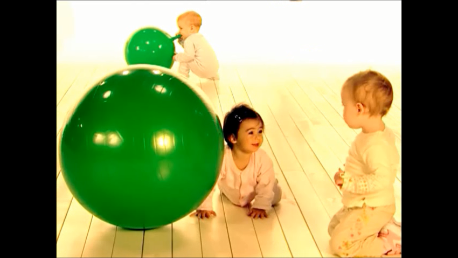 [Speaker Notes: ИСПОЛЬЗОВАНИЕ ИКТ НА ЗАНЯТИЯХ ПОМОГАЕТ ДЕТЯМ: - ориентироваться в информационных потоках   окружающего мира.  - овладеть практическими способами работы с              информацией.]
ИСПОЛЬЗОВАНИЕ  ИКТ  ПОЗВОЛЯЕТ ПРОВОДИТЬ  занятия:       - на высоком эстетическом и эмоциональном уровне ( анимация, музыка)    обеспечивает наглядность.    - привлекает большое количество дидактического материала;  - повышает объём выполняемой работы на занятии в 1,5 – 2 раза.     - обеспечивает высокую степень дифференциации обучения     (индивидуально       подойти к ребенку, применяя разноуровневые       задания).
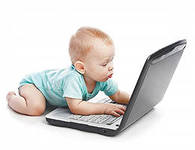 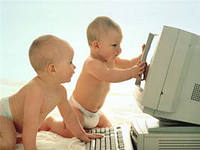 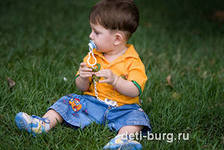 [Speaker Notes: ИСПОЛЬЗОВАНИЕ  ИКТ  ПОЗВОЛЯЕТ ПРОВОДИТЬ  занятия: 
- обеспечивает высокую степень дифференциации обучения     (индивидуально       подойти к ребенку, применяя разноуровневые       задания).]
Применение ИКТ на занятиях усиливает: - положительную мотивацию обучения;  - активизирует познавательную деятельность    обучающихся;  - расширяет возможность самостоятельной        деятельности;  - формирует навык исследовательской деятельности;  - обеспечивает доступ к различным справочным    системам, электронным библиотекам, другим    информационным ресурсам;    А в общем способствует улучшению качества процесса.
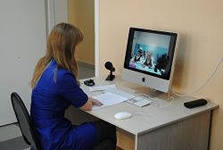 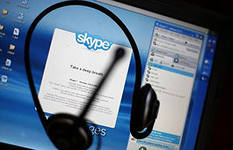 [Speaker Notes: Применение ИКТ на занятиях усиливает:
положительную мотивацию обучения  - активизирует познавательную деятельность    обучающихся.  - расширяет возможность самостоятельной        деятельности;]
Информатизация общества ставит передпедагогами задачи:
- Стать для ребенка наставником в выборе
   компьютерных игр.
- Сформировать основы информационной
   культуры личности ребенка.
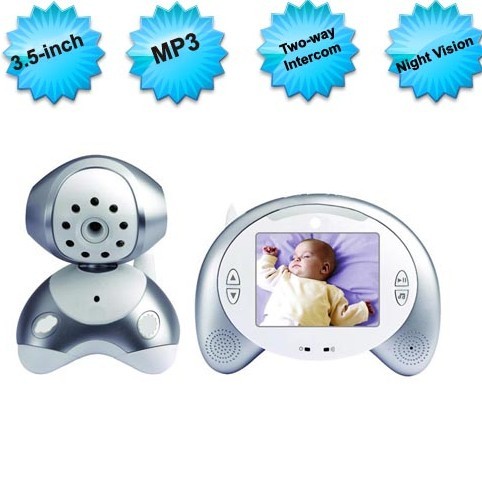 [Speaker Notes: Информатизация общества ставит передпедагогами задачи:- Стать для ребенка наставником в выборе
   компьютерных игр.
- Сформировать основы информационной
   культуры личности ребенка.]
Использование информационных технологий по тематике на занятии:
1.Музыка.
2.Пальчиковая игра.
3.Использование видеофрагментов.
4.Произведение: «Радио-няня».
5.Физ.минутка.
6.Использование новых технологий.
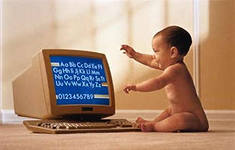 [Speaker Notes: Использование информационных технологий по тематике на занятии:
1.Музыка.
2.Пальчиковая игра.
3.Использование видеофрагментов.
4.Произведение: «Радио-няня».
5.Физ.минутка.
6.Использование новых технологий.]
Музыка: использование аудио - классических произведений:(Моцарт, Бетховен, Бах).Использование фрагментов презентации;(дудочка,бубен,барабан).
[Speaker Notes: Музыка: использование аудио - классических произведений
Использование инструментов:]
Пальчиковая игра:   »Сорока - белобока»
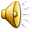 [Speaker Notes: Пальчиковая игра "Пять братьев - пальчиков»]
Использование видеофрагментов.
[Speaker Notes: Использование видеофрагментов.]
Проект: «Радио-няня»
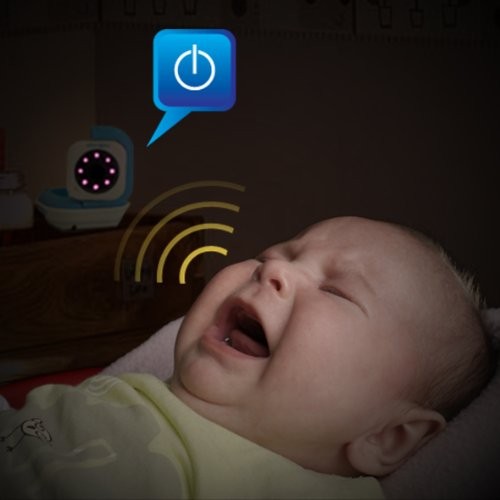 [Speaker Notes: Проект: «Радио-няня»]
Физ.минутка.
[Speaker Notes: Физ.минутка.]
В заключении можно сказать следущее: Особенностью учебного процесса с применением информационных технологий является то, что центром деятельности становится ребенок, который исходя из своих индивидуальных способностей и интересов, выстраивает процесс познания. Воспитатель часто выступает в роли помощника, консультанта, поощряющего оригинальные находки, стимулирующего активность, инициативу, самостоятельность.
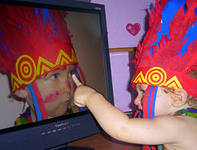 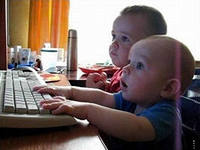 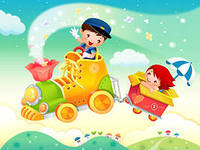 [Speaker Notes: В заключении можно сказать следущее: Особенностью учебного процесса с применением информационных технологий является то, что центром деятельности становится ребенок, который исходя из своих индивидуальных способностей и интересов, выстраивает процесс познания.]
Целенаправленное системное информационное воздействие, с использованием информационно-коммуникативных технологий позволяет значительно повысить эффективность взаимодействия педагогов, логопедов, старшего воспитателя и использовать:
· Электронную почту для обмена мнениями  без затраты времени;
· Информацию изучать в удобное для них время;
.Информационную культуру и компьютерную грамотность педагогов; 
.Педагогическую целесообразность;
.Интеграцию; 
.Принцип мультимедийности; 
.Принцип интерактивности.
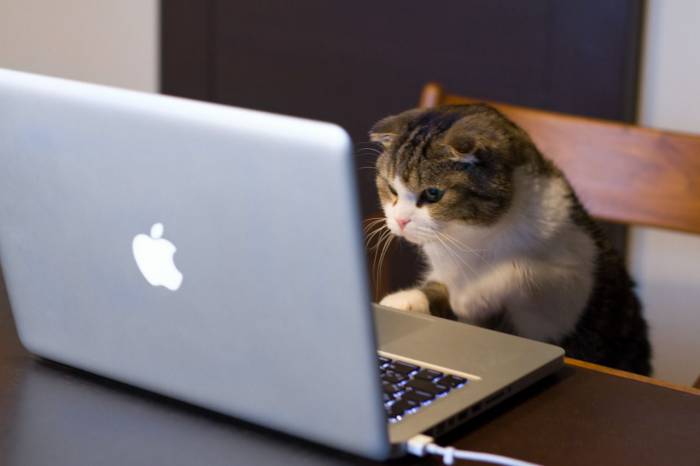 [Speaker Notes: Целенаправленное системное информационное воздействие, с использованием информационно-коммуникативных технологий позволяет значительно повысить эффективность взаимодействия педагогов
Электронную почту для обмена мнениями  без затраты времени;
· Информация изучается в удобное для них время;
· Возрастают потоки информации;
.Индивидуализировать подачу информации;
.Информационная культура и компьютерная грамотность педагогов; 
.Педагогическая целесообразность;
.Интеграция; 
.Принцип мультимедийности; 
.Принцип интерактивности.]
СПАСИБО ЗА ВНИМАНИЕ!
[Speaker Notes: СПСИБО ЗА ВНИМАНИЕ!]